Exemples de phénomènes quantiques.	LPOB60
Plan & bibliographie
L3
Remontrer la théorie quantique depuis le début en expliquant clairement l'intérêt de la mécanique quantique
La nature est quantifiée
Le rayonnement quantique: l'effet photoélectrique
La matière quantifiée : expérience Franck & Hertz
Des propriétés quantiques
Fente de youngs : sur des électrons
Effet tunnel
Expérience de Stern et Gerlach : le spin
Choen
le livre LLC
le livre
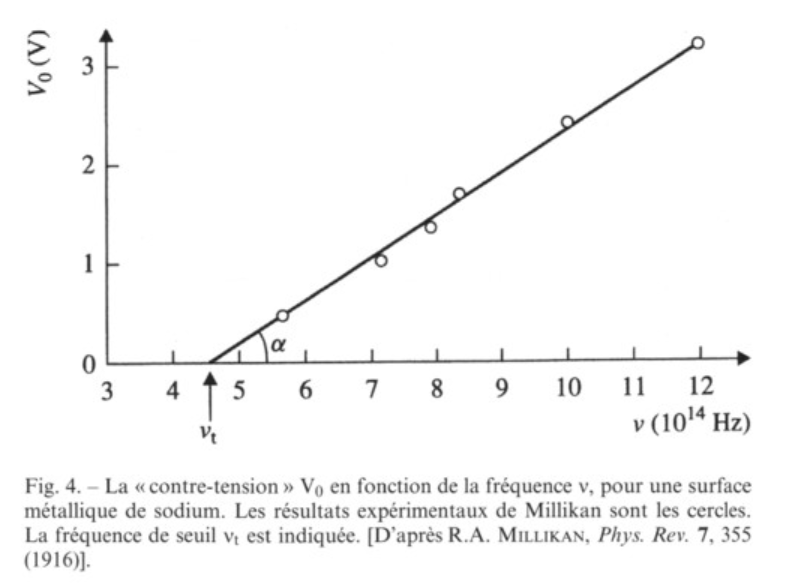 I) 1) Le rayonnement quantique
Effet photoélectrique : découvert par Hertz en 1887 émission d’électron par un métale éclairé à une fréquence
Présentation de l'expérience et des résultat

Il existe des quanta de lumière es petit grain découvert du photon
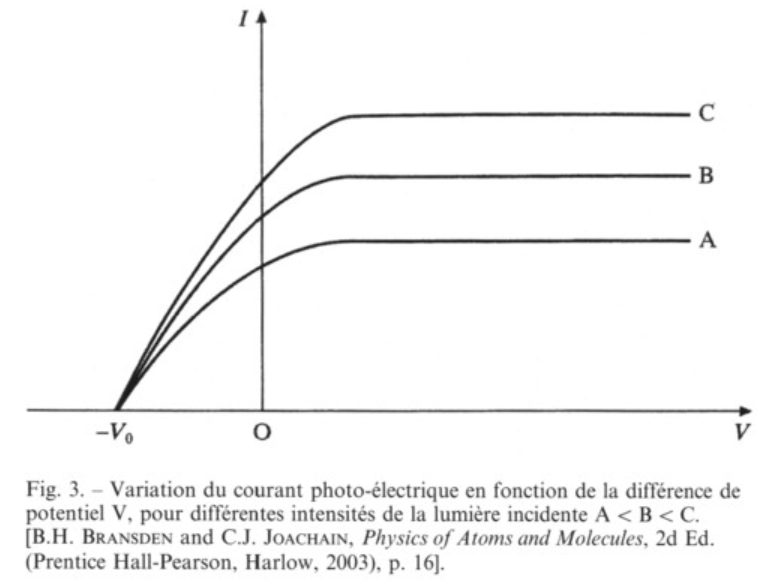 I) 2)La matière quantifiée: expérience de Franck & Hertz
Présentation de l'expérience
condition expérimentale Important 

Il y a donc des niveaux d'énergie quantifié
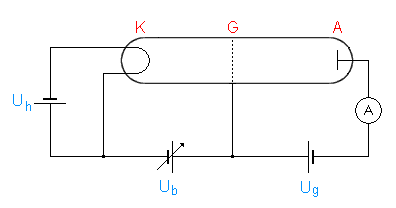 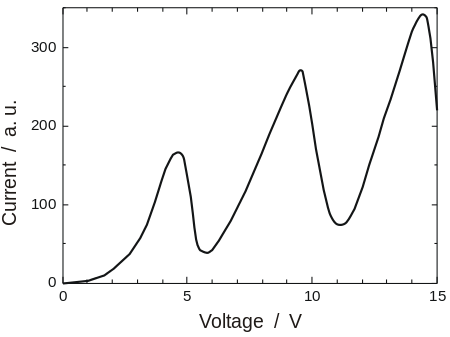 II) 1)Fente de young: électron
Fente de young avec les e- 
Et la mesure de la fente enleve l’aspect quantique

Montre la dualité onde-corpuscule et l’influence de la mesure
Fente Young par des électron
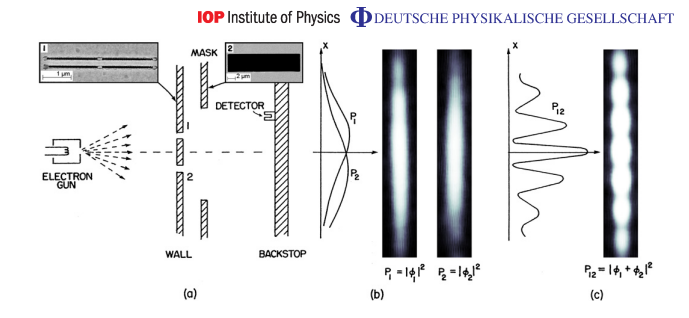 Imaginé par Feynman et réalisé en 2013

Controlled double-slit electron diffraction
Roger Bach3,1, Damian Pope2, Sy-Hwang Liou1 and Herman Batelaan3,1
Published 13 March 2013 • © IOP Publishing and Deutsche Physikalische Gesellschaft
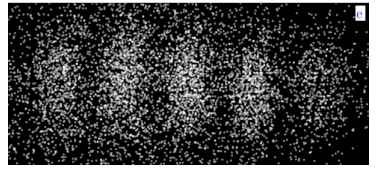 II) 2)Effet tunnel
Microscope à effet tunnel
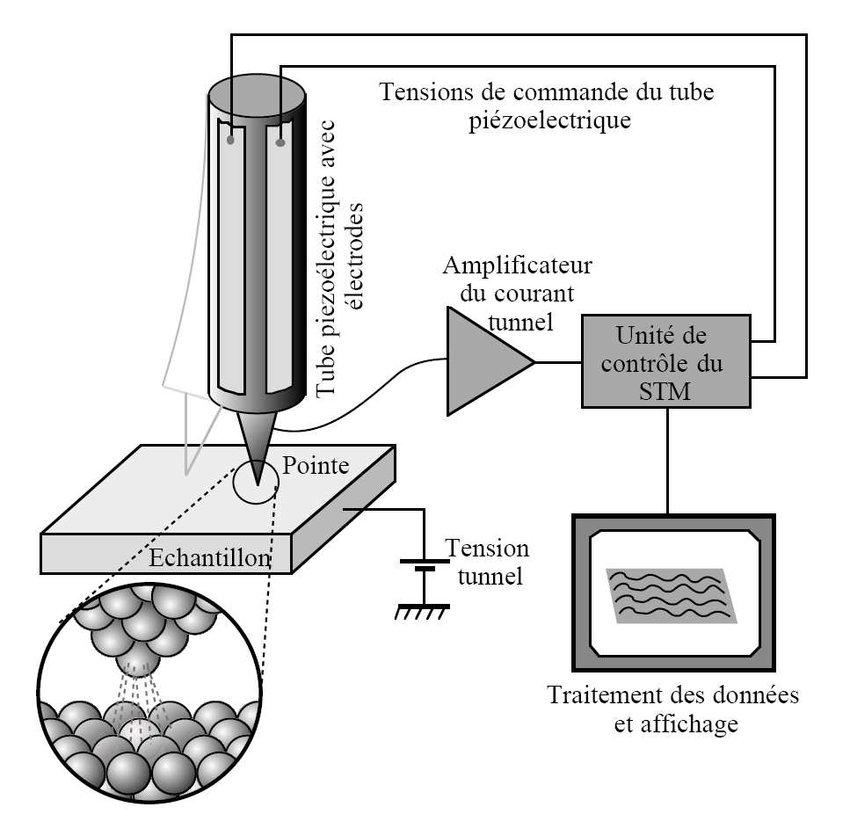 Inventé en 1981 par Gerd Binning, Heinrich Rohrer qui recevront le Prix Nobel de physique de 1986 pour cette invention
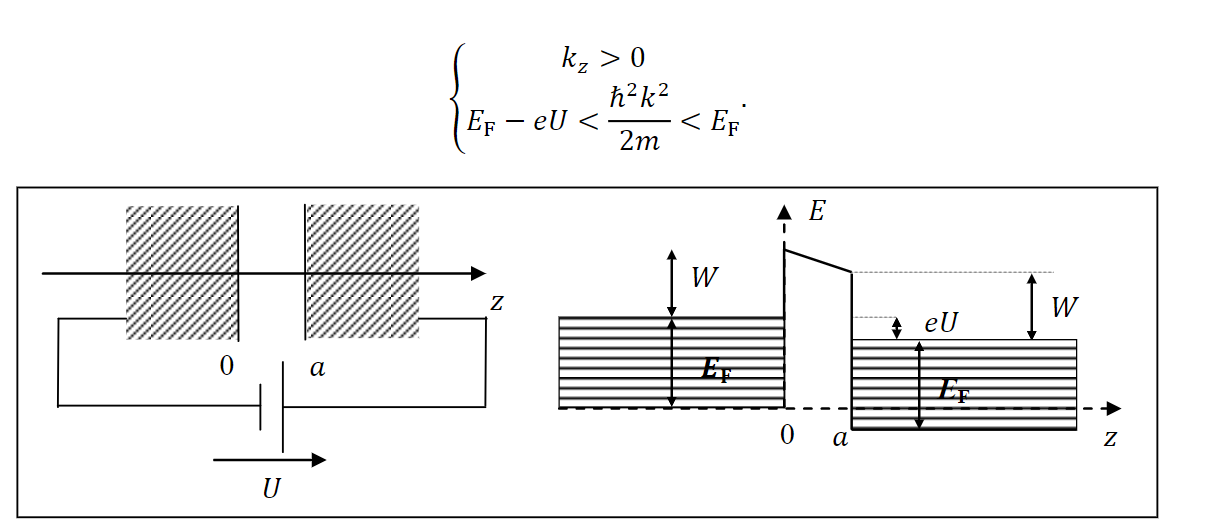 Dubost, Vincent. (2010). Étude par microscopie/spectroscopie tunnel de la transition isolant/métal induite par pulses électriques dans GaTa4Se8.
II)3)Expérience de Stern et Gerlach
Définition de l'expérience 
https://upload.wikimedia.org/wikipedia/commons/transcoded/0/00/Spin_quantique_et_exp%C3%A9rience_de_Stern_et_Gerlach.ogv/Spin_quantique_et_exp%C3%A9rience_de_Stern_et_Gerlach.ogv.720p.vp9.webm
II) 2)
II) 3)
II) 4)
Ouverture
Phénomène quantique collectif
Matière : Condensation de Bose-Einstein , Énergie de Fermis
Lumière : LASER

Perte de cohérence qui nous amène à un système classique
Approfondire